Bài 10:OXIDE
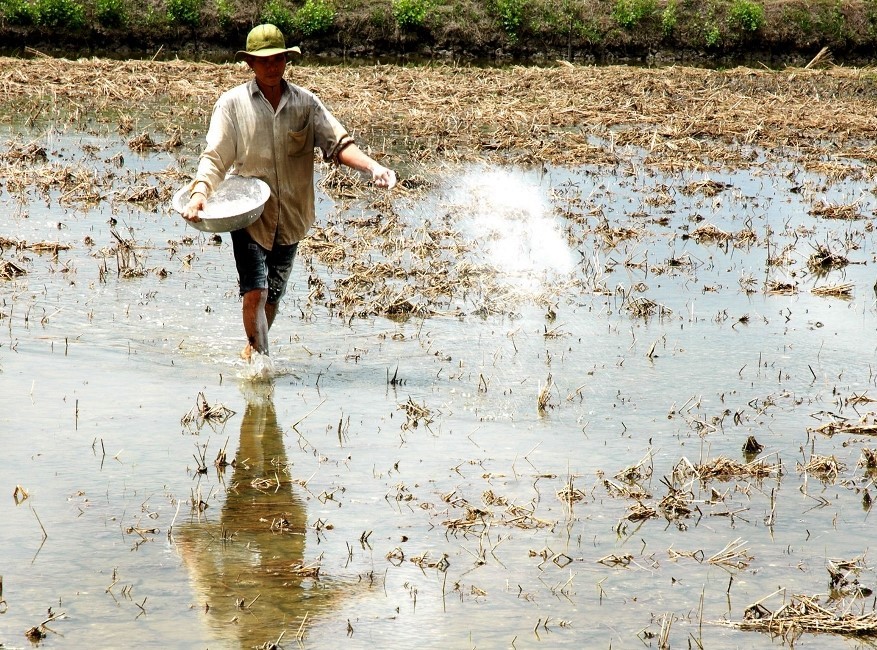 Tại sao vôi sống (CaO) lại được sử dụng để khử chua đất trồng trọt?
I.
KHÁI NIỆM
Hoạt động
Tìm hiểu về khái niệm oxide
Bảng 10.1. Tên, công thức hoá học của một số oxide
1.
Đề xuất khái niệm về oxide.
Nhận xét thành phần nguyên tố trong công thức phân tử của các oxide ở cột (2), (4) và thực hiện các yêu cầu:
2.
Phân loại oxide.
* Khái niệm:
Oxide là hợp chất của hai nguyên tố, trong đó có một nguyên tố là oxygen.
* Phân loại:
Dựa vào thành phần nguyên tố, Oxide có thể phân thành hai loại:
Oxide kim loại
Oxide phi kim
01.
02.
Oxide kim loại
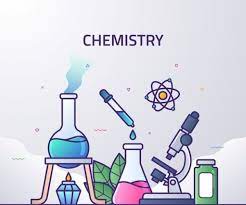 Có thể được tạo thành từ phản ứng của kim loại với oxygen.
Ví dụ: 2Ba + O2   2BaO
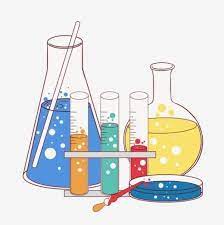 Oxide phi kim
Có thể được tạo thành từ phản ứng của phi kim với oxygen.
Ví dụ: C + O2   CO2
Dựa vào tính chất hoá học, oxide có thể phân thành bốn loại:
Oxide lưỡng tính
Oxide acid
01
02
03
04
Oxide 
trung tính
Oxide base
Quy tắc gọi tên oxide
Với nguyên tố chỉ có một hoá trị:
Tên nguyên tố + oxide
Ví dụ: zinc oxide, ZnO.
CO
Sodium oxide
carbon monooxide
Na2O
CO2
carbon dioxide
FeO
Iron (II) oxide
Fe2O3
SO3
Sulfur trioxide
Iron (III) oxide
Al2O3
P2O3
Aluminum oxide
diphosphorus trioxide
N2O5
dinitrogen pentaoxide
CuO
copper (II) oxide